HERINRICHTING
BLEISWIJKSEWEG
Bijeenkomst 18 januari 2024
Inhoud
Aanleiding: Waarom en met welk doel?
Proces: Hoe gaan we werken?
Ontwerp: Hoe zien onze eerste ideeën eruit?
Gesprek: Wat is voor u belangrijk?
Vervolg: Hoe gaan we verder?
GEMEENTERAAD
COLLEGE B&W
DUTCH INNOVATION PARK
Kan de weg veiliger?
Fietsroute Zoetermeer - Rotterdam
1. Aanleiding
Betere bereikbaarheid en uitstraling
Aansluiting omgeving
Snelheid verminderen
Bereikbaarheid Dutch Innovation Park
Fietsroute Rotterdam - Zoetermeer
Uitstraling verbeteren
Toepassen innovaties op de weg
Veiligheid
DOELEN
2. Proces
BASISPROFIEL WEG
SCHETSONTWERP
3. Ontwerp
Passen onze wensen naast elkaar?
Hoeveel ruimte blijft er over?
Profiel toegepast op de hele weg
Bestaande situatie boven en onder de grond
Wat zijn knelpunten?
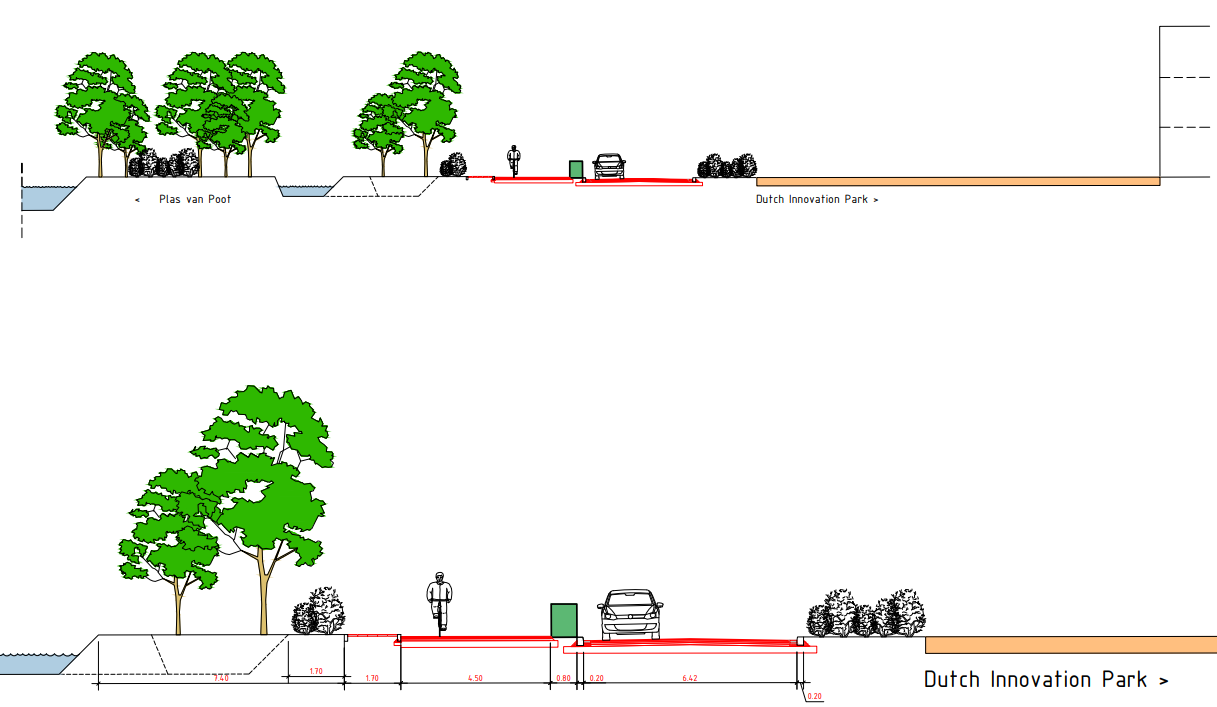 Basisprofiel
Schetsontwerp
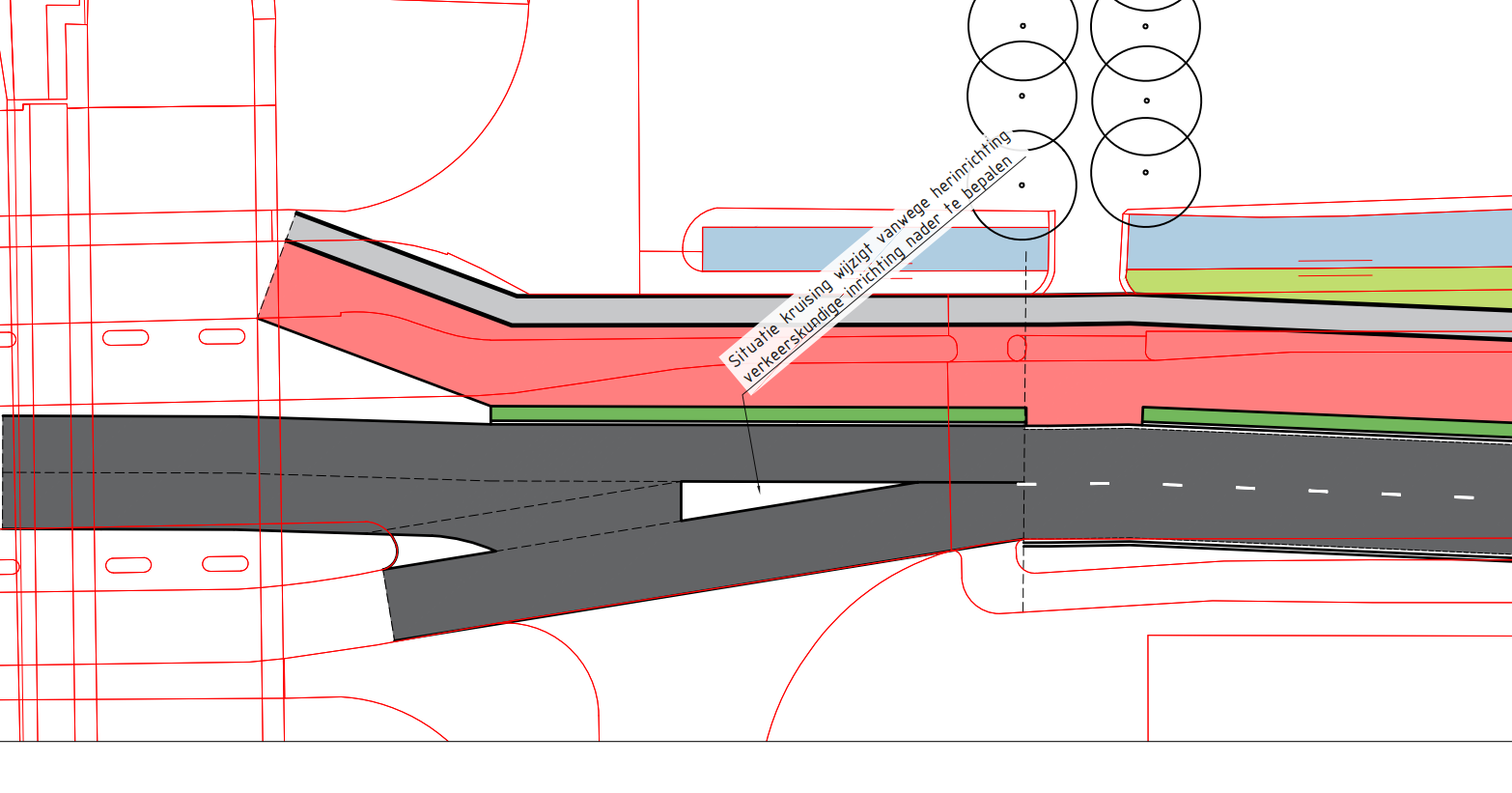 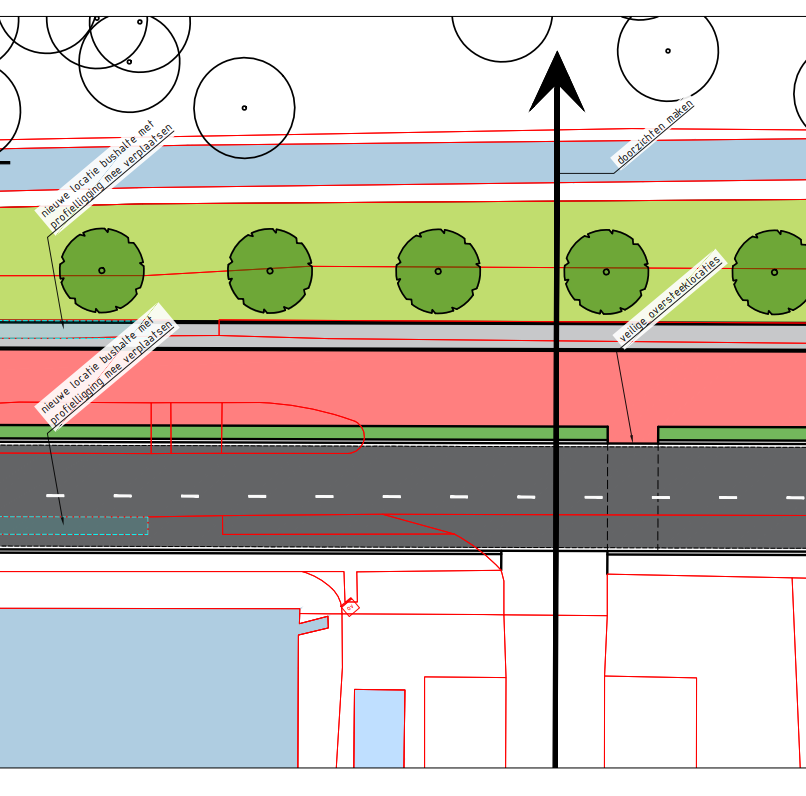 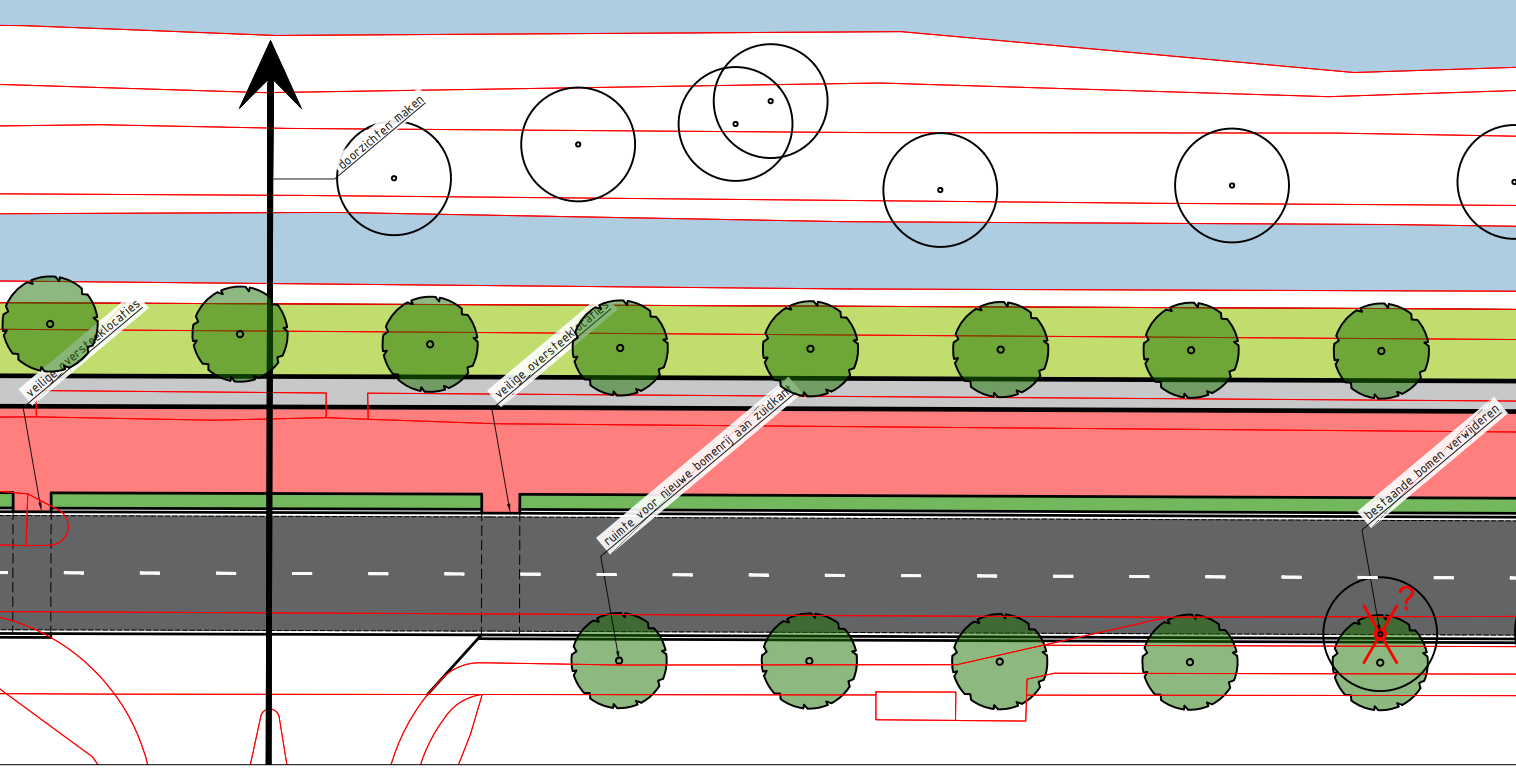 4. Gesprek
We gaan graag met u in gesprek over: 
Bereikbaarheid 
Veiligheid 
Natuur en ecologie
Innovatie en uitstraling
Achterhalen tijdens gesprekken:
Wat vindt u van de herinrichting?
Wat is voor u belangrijk?
Waar moeten we rekening mee houden?
Ziet u kansen of bedreigingen?
THEMA’S VOOR GESPREKKEN
THEMA 3
GROEN EN ECOLOGIE
THEMA 4
INNOVATIE EN UITSTRALING
THEMA 1
BEREIKBAARHEID
THEMA 2
VEILIGHEID
Welke knelpunten ziet u omtrent bereikbaarheid nu, tijdens de uitvoering en in de toekomst?
Aan welke plekken moeten wij extra aandacht geven?
Hoe denkt u dat we de veiligheid kunnen vergroten?
Waar liggen de aandachtspunten omtrent ecologie, groen en natuur?
Hoe kunnen we het gebied groener maken?
Heeft u ideeën over innovaties voor de weg?
Hoe kunnen we de uitstraling van de weg verbeteren?
[Speaker Notes: 4 kleuren post it per thema, A0 kaart ontwerp]
5.Vervolg
Bedankt voor uw komst!